BÀI 9:
NUÔI DƯỠNG TÂM HỒN
NÓI VÀ NGHE
KỂ LẠI 
MỘT TRẢI NGHIỆM 
ĐÁNG NHỚ 
ĐỐI VỚI BẢN THÂN
KỂ LẠI MỘT TRẢI NGHIỆM ĐÁNG NHỚ ĐỐI VỚI BẢN THÂN
1. Chuẩn bị nói:
- Luyện tập và trình bày
- Trao đổi đánh giá.
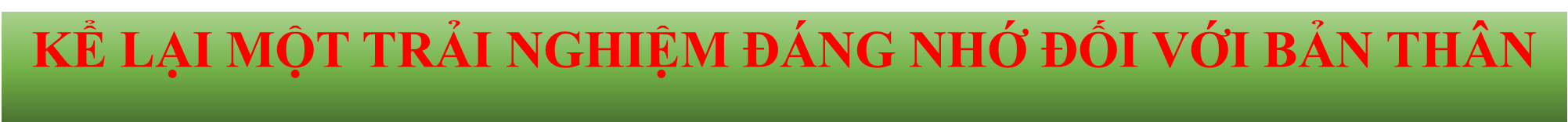 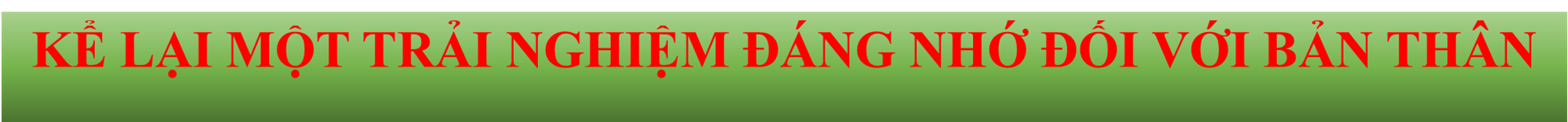 2/ Trình bày và đánh giá bài nói:
LUYỆN TẬP
Bài  tập 1:Em đọc ba văn bản Lẵng quả thông, Con muốn làm một cái cây, Và tôi nhớ khói. Hãy điền thông tin vào bảng sau:
LUYỆN TẬP
Bài  1:Em đọc ba văn bản Lẵng quả thông, Con muốn làm một cái cây, Và tôi nhớ khói. Hãy điền thông tin vào bảng sau:
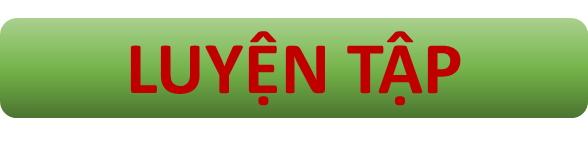 Bài tập 2: Em hãy trình bày và nêu cảm nhận cá nhân về những việc làm mỗi ngày để nuôi dưỡng tâm hồn.
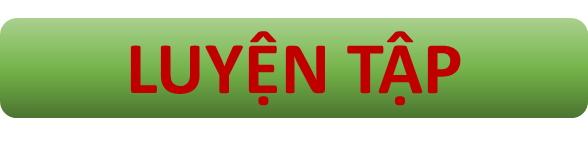 Bài tập 3. Nuôi dưỡng một đời sống tâm hồn phong phú sẽ mang đến cho chúng ta điều gì?
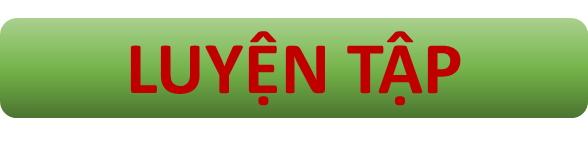 Bài tập 3. Nuôi dưỡng một đời sống tâm hồn phong phú sẽ mang đến cho chúng ta điều gì?